LEY GENERAL DE LA EDUCACIÓN.
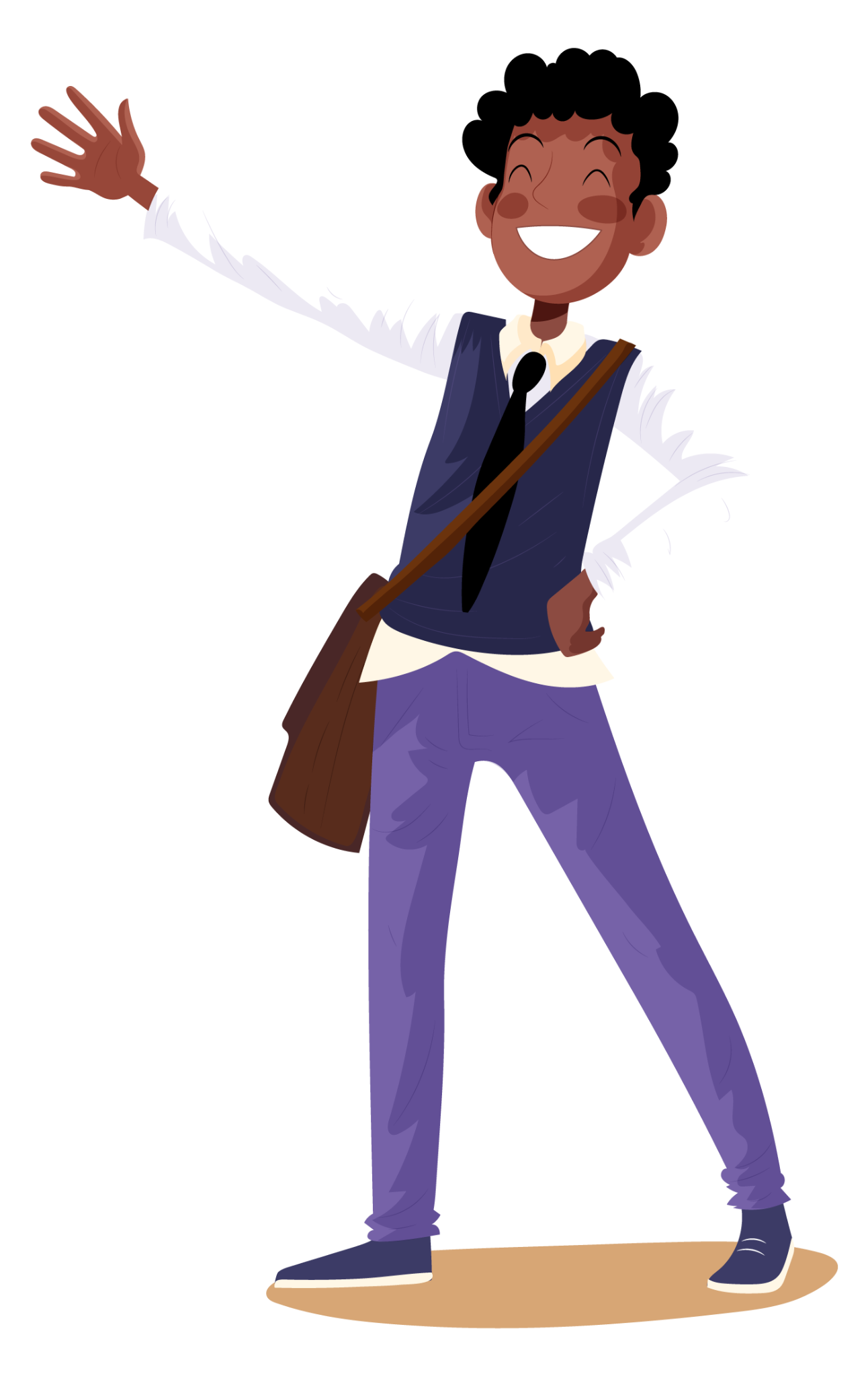 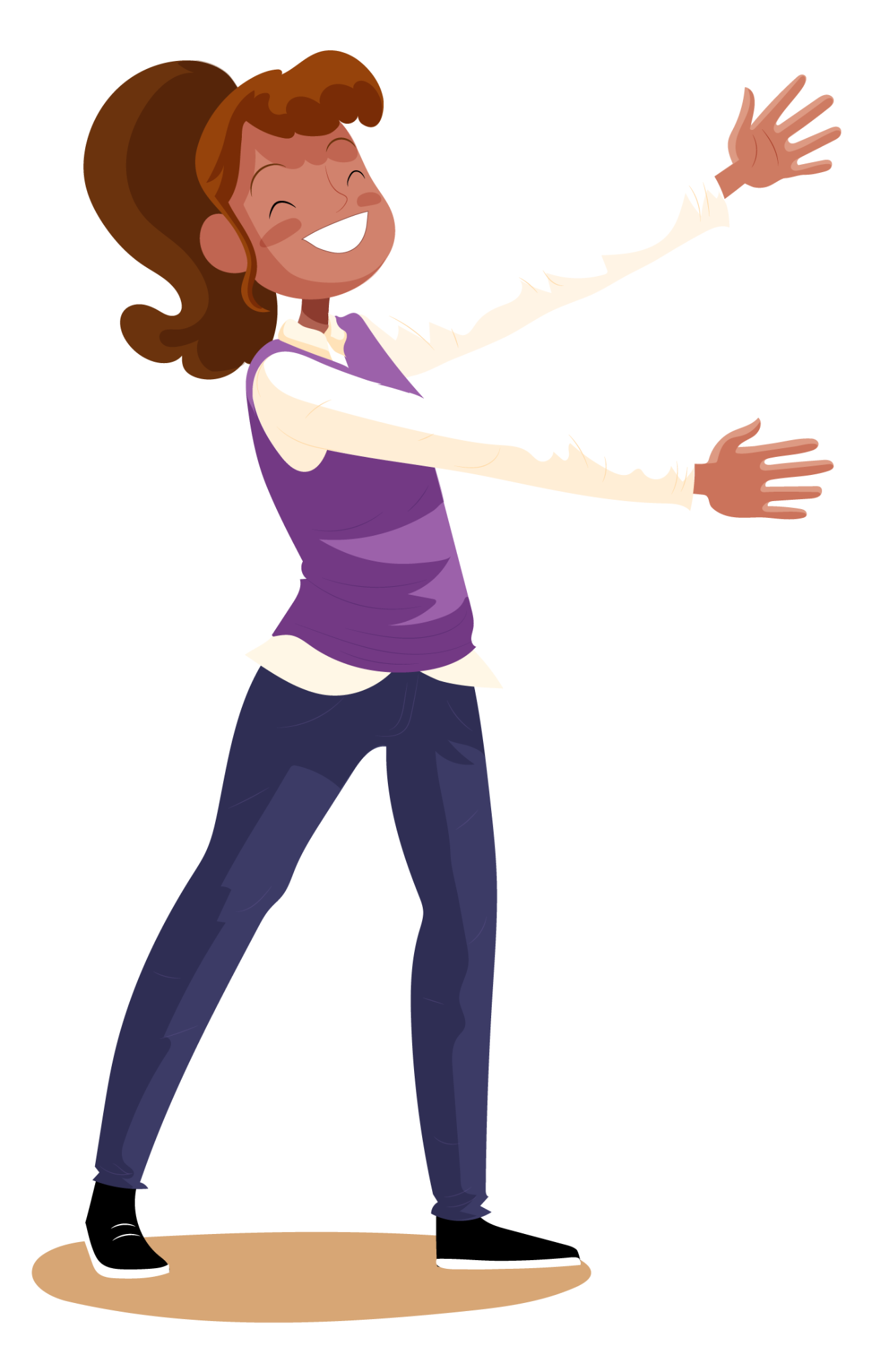 Materia: Optativa Filosofía de la Educación.
Docente: Roberto Acosta Robles.
Grado y sección: 2 “C.”
Alumna: Daisy Carolina Perez Nuncio.
Qué es?
La educación puede definirse como el proceso de socialización de las personas. al educarse, una persona obtiene y aprende conocimientos culturales y conductuales.
el proceso educativo se lleva a cabo en una serie de habilidades y valores, que producen cambios intelectuales, emocionales y sociales en las personas. la educación no se trata sólo de transmitir conocimiento sino de formar a personas consientes, críticas, analíticas y reflexivas que se preocupen por el futuro de su país.
Dicha Ley regula la educación que imparten el Estado-Federación, entidades federativas y municipios, sus organismos descentralizados, y los particulares. 
Establece que todo habitante del país tiene iguales oportunidades de acceso, tránsito y permanencia en el sistema educativo nacional.
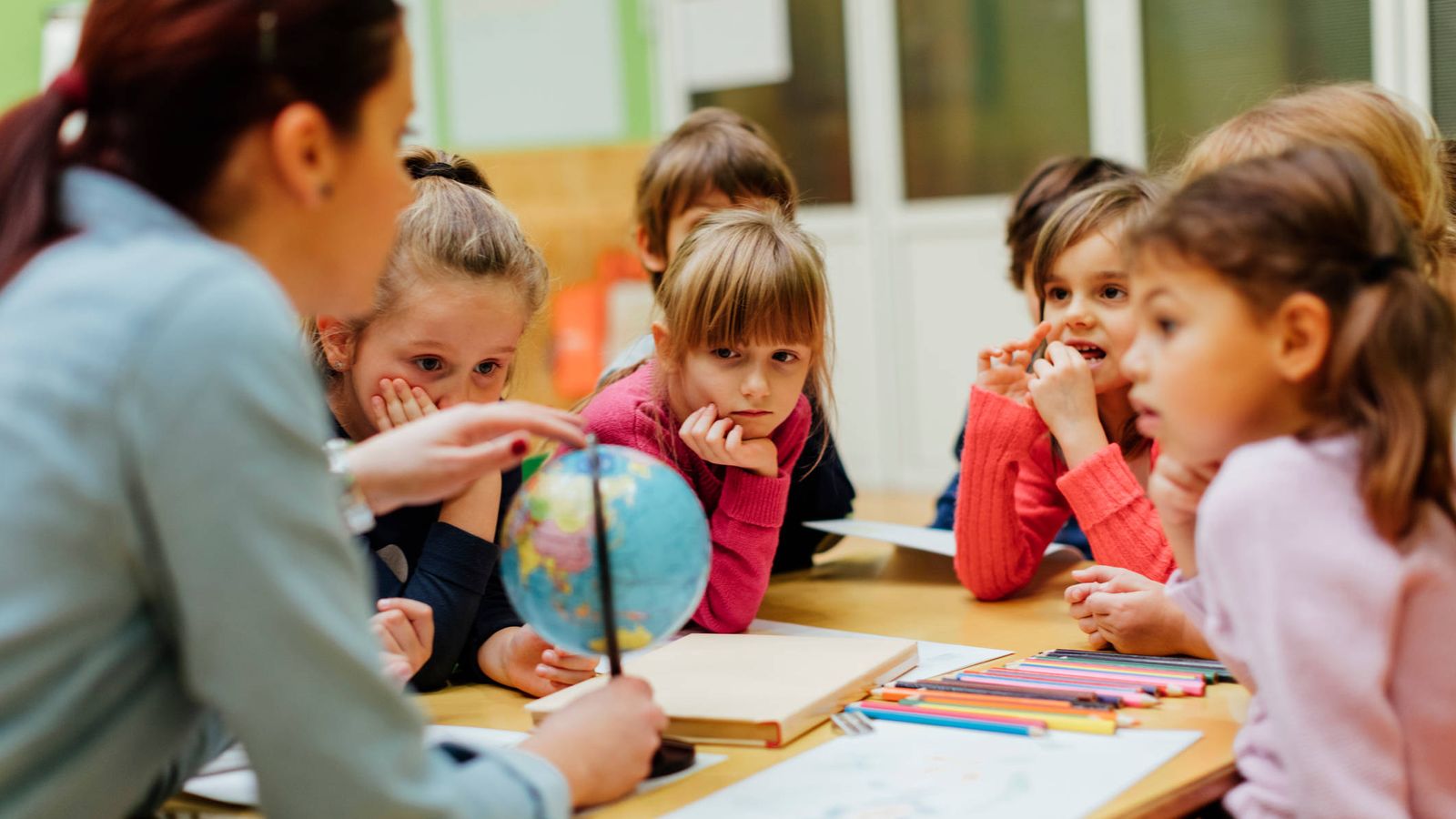 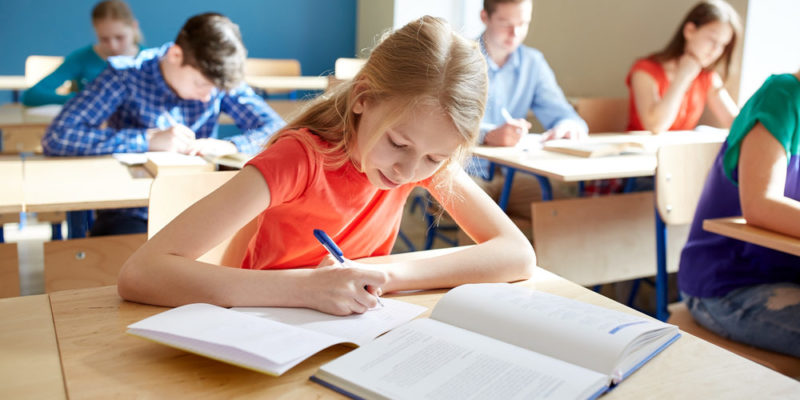 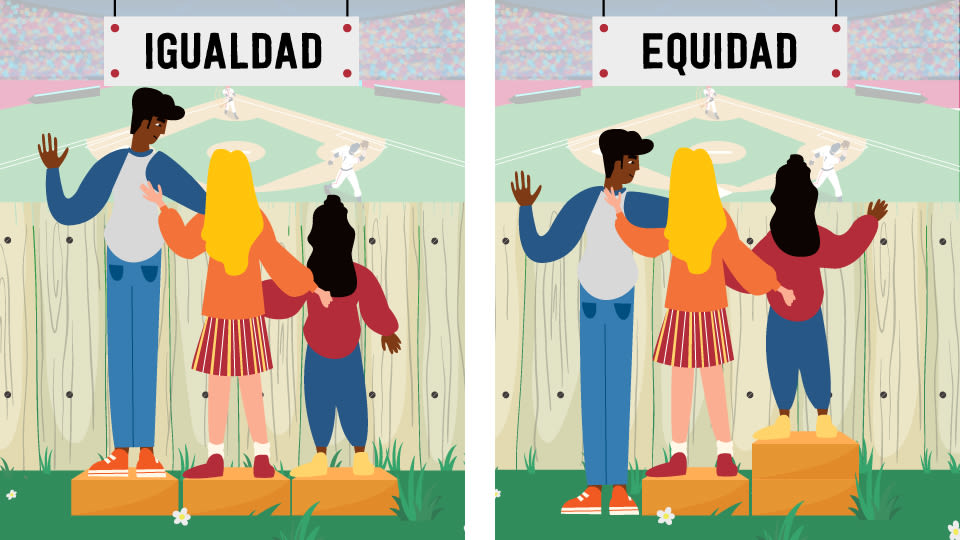 La educación en México es un derecho consagrado por la Constitución vigente, que en su artículo 3° declara que la educación impartida por el Estado debe ser gratuita, laica y obligatoria para todos los habitantes del país.
La Ley General de Educación de México obliga a quienes residen en México a cursar por lo menos los niveles primario y secundario de la educación, y establece que los jefes de familia tienen la responsabilidad de verificar que sus hijos cumplan con este deber.
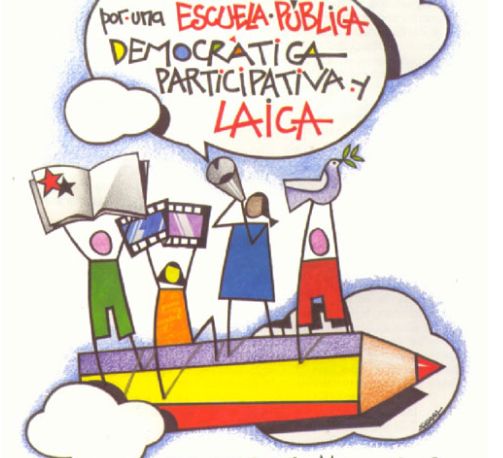 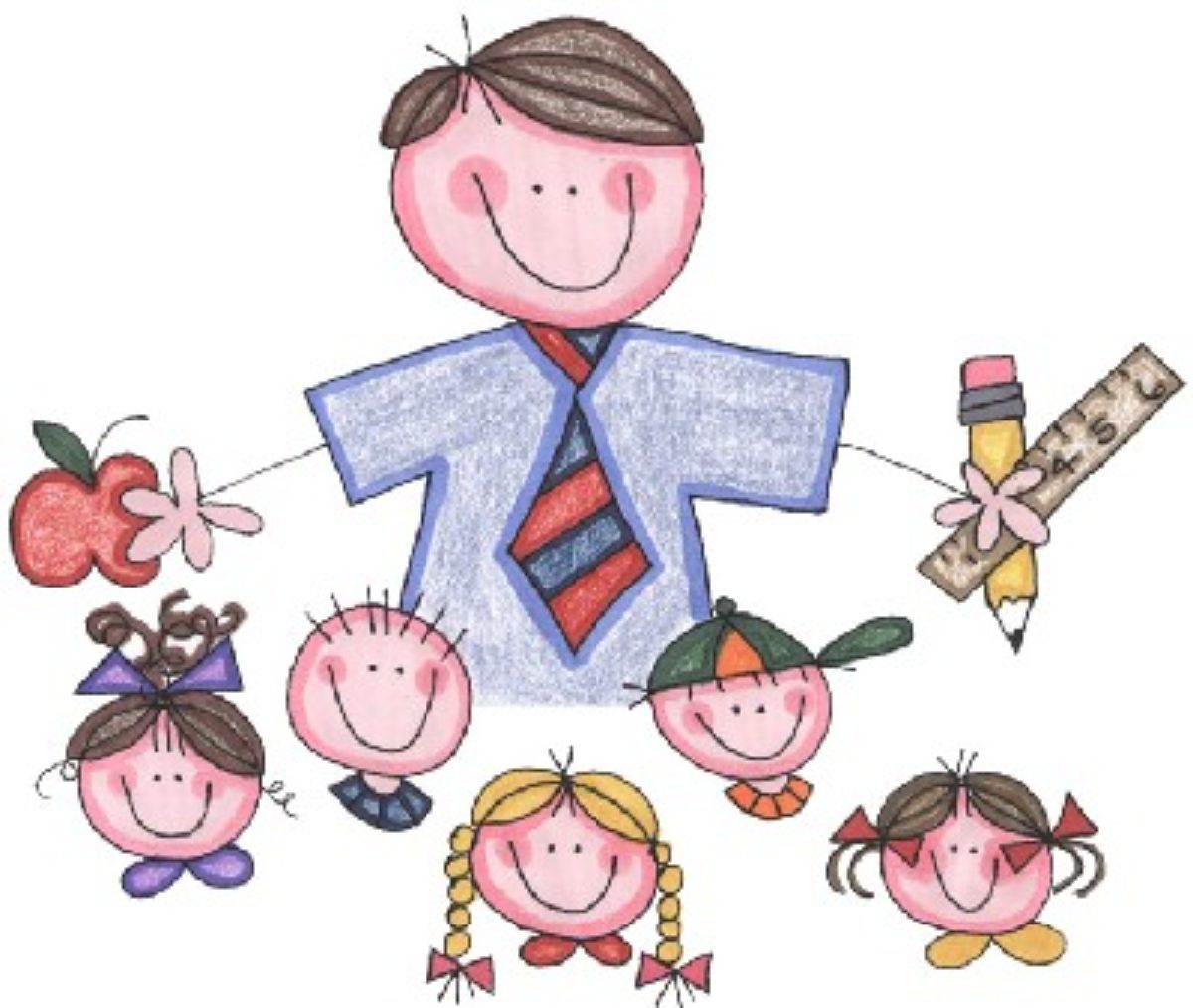 Constituyen el sistema educativo nacional: los educandos y educadores, autoridades educativas, planes y programas educativos, instituciones educativas del estado y organismos descentralizados, las instituciones particulares con reconocimiento de validez oficial y las instituciones de educación superior a las que la ley otorga autonomía.
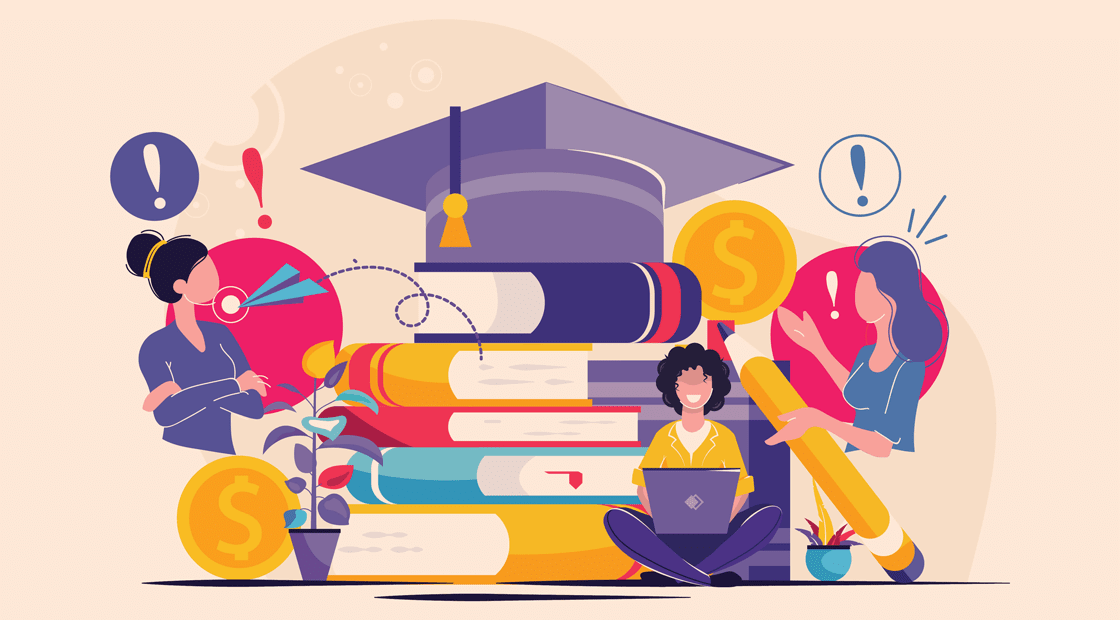 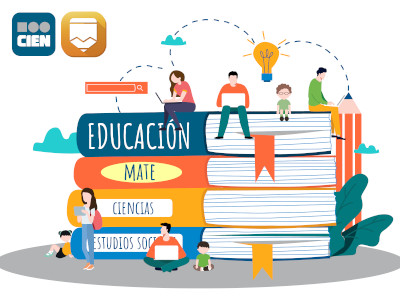 La autoridad educativa federal recae en la Secretaría de Educación Pública.
La autoridad municipal es el ayuntamiento de cada municipio.
Algunas atribuciones de la autoridad educativa federal son: 
Determinar para toda la república, los planes y programas de estudio para la educación preescolar, primaria, secundaria y normal; establecer el calendario escolar aplicable en toda la república.
Elaborar y mantener actualizados los libros de texto gratuito; autorizar el uso de libros de texto para preescolar, primaria y secundaria; regular el sistema de créditos, revalidación y equivalencias de estudios y evaluar el sistema educativo nacional.
Corresponden a las autoridades educativas locales: prestar los servicios de educación inicial, básica, indígena, especial, normal y demás para la formación de maestros.
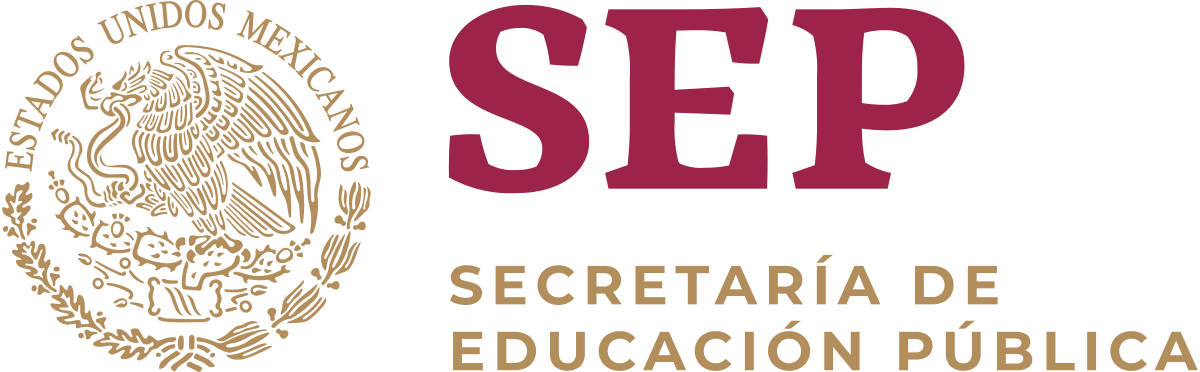 En el sistema educativo nacional queda comprendida la educación inicial, especial y para adultos.
Las modalidades de la educación son: escolar, no escolarizada y mixta.
Los estudios realizados dentro del sistema educativo nacional tendrán validez en toda la república.
La autoridad educativa federal determinará el calendario escolar aplicable a toda la república, en los niveles de preescolar, primaria, secundaria y normal, el cual deberá contener doscientos días de clases para los educandos.
Los tipos de educación que se definen son tres: 
Básica: que comprende preescolar, primaria y secundaria.
Media - superior: que abarca el bachillerato y sus equivalentes. 
Superior: que corresponde a la que se imparte después del bachillerato con niveles de licenciatura, especialidad, maestría y doctorado, además de la normal en todos sus niveles y especialidades.
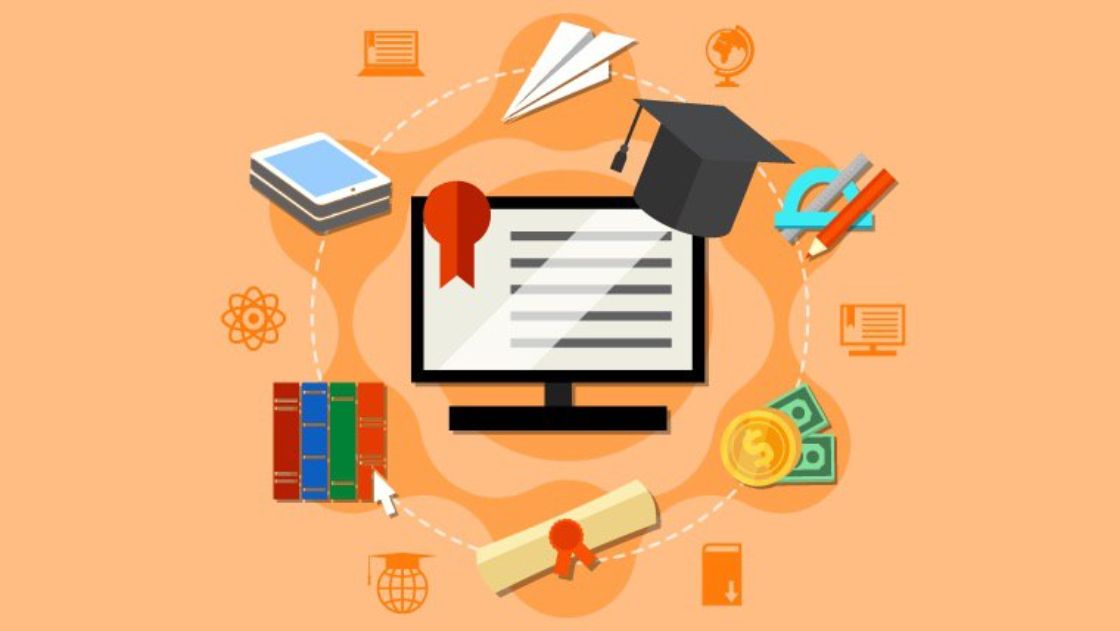 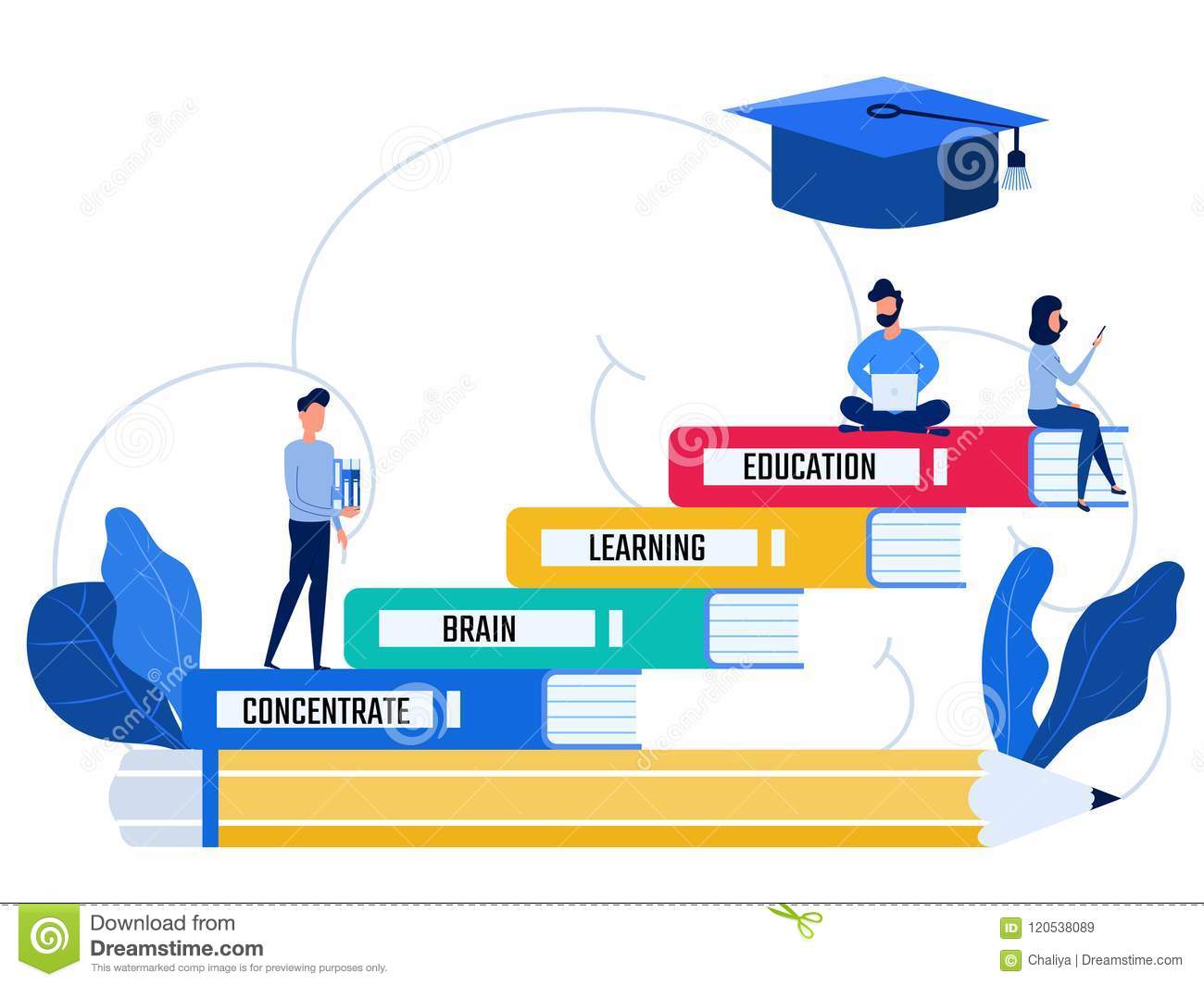 La educación inicial es la que se proporciona a los menores de 4 años, la especial está destinada a los individuos con discapacidades transitorias o definitivas y capacidades sobresalientes, y la educación para adultos está destinada a los individuos que no hayan cursado o concluido su educación primaria o secundaria o bien la formación para el trabajo.
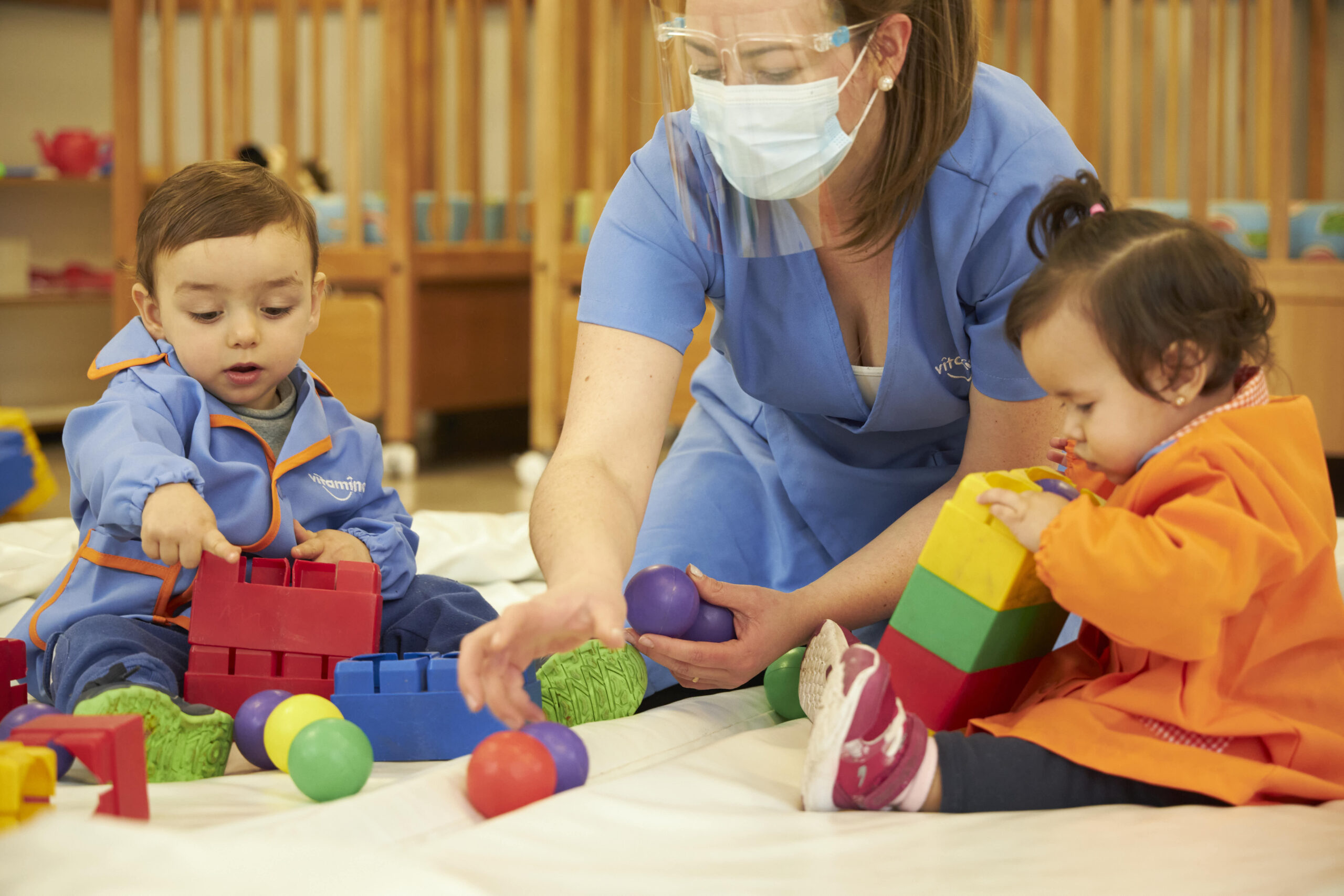 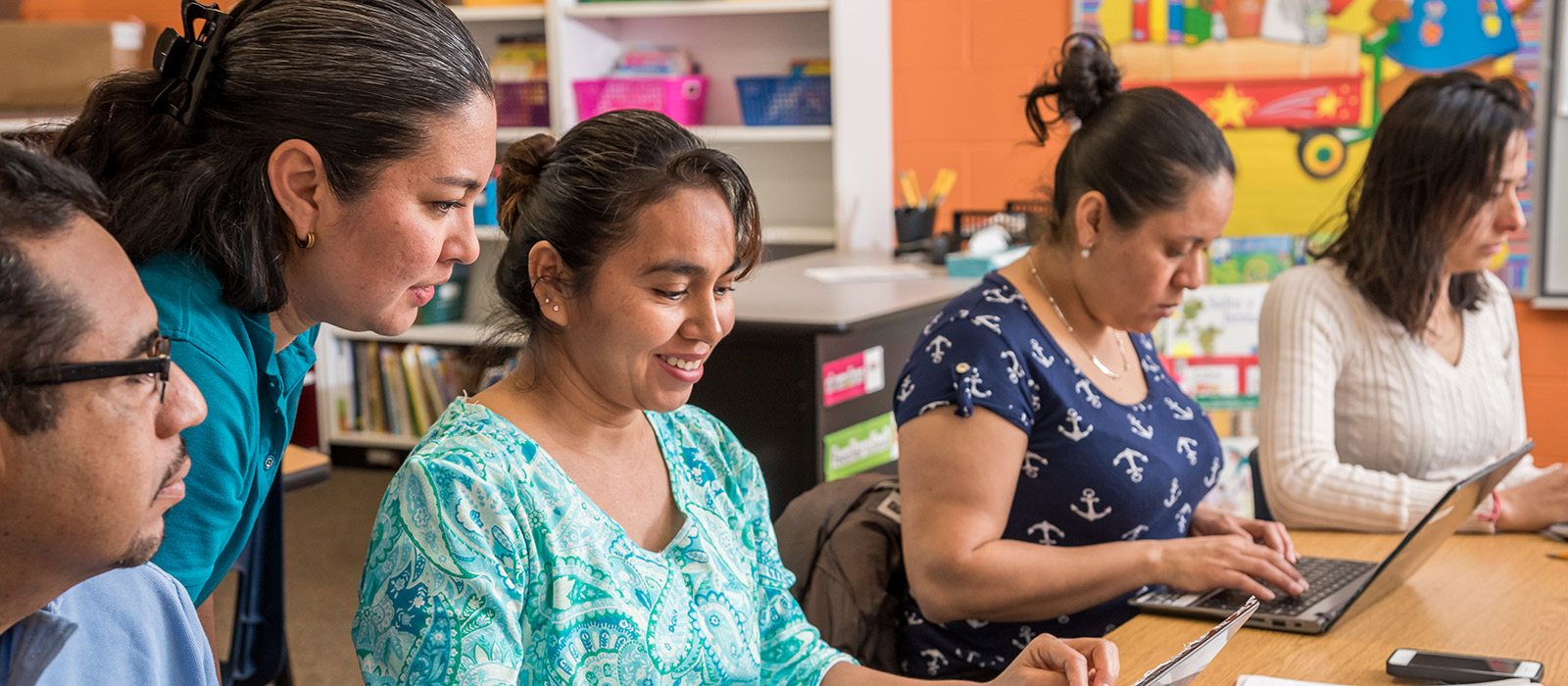 Las asociaciones de padres de familia están facultadas para informar a las autoridades educativas y escolares sobre cualquier irregularidad de que sean objeto los educandos, pero se abstendrán de intervenir en los asuntos pedagógicos y laborales de los establecimientos educativos.
Existirán: consejo de participación social en sus respectivos ámbitos de influencia: escolar, municipal, estatal y nacional. 
Estarán integrados por padres de familia, representantes de sus asociaciones, maestros, representantes sindicales, alumnos, ex alumnos autoridades educativas y representantes de la comunidad.
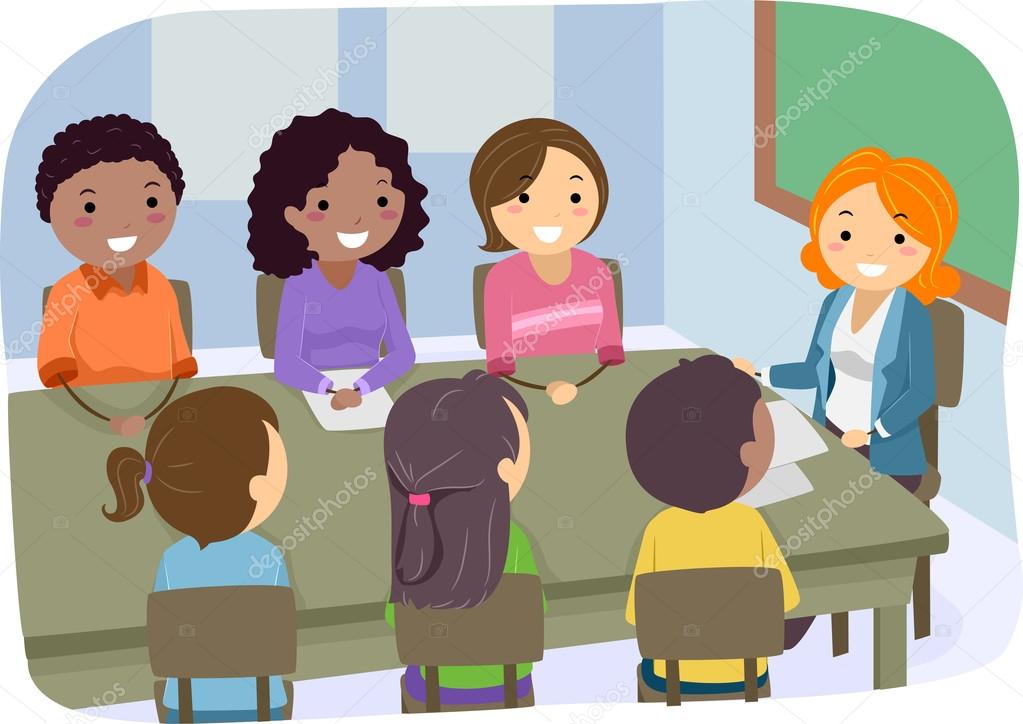 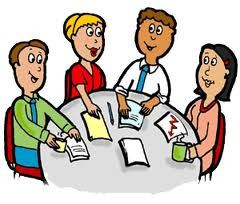 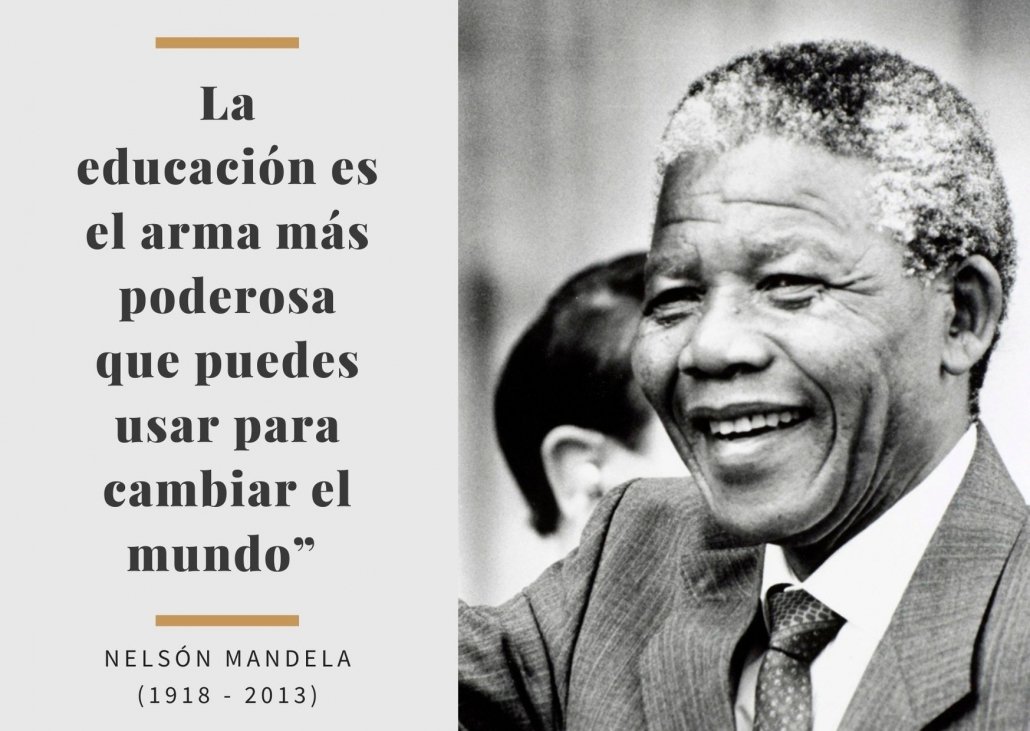 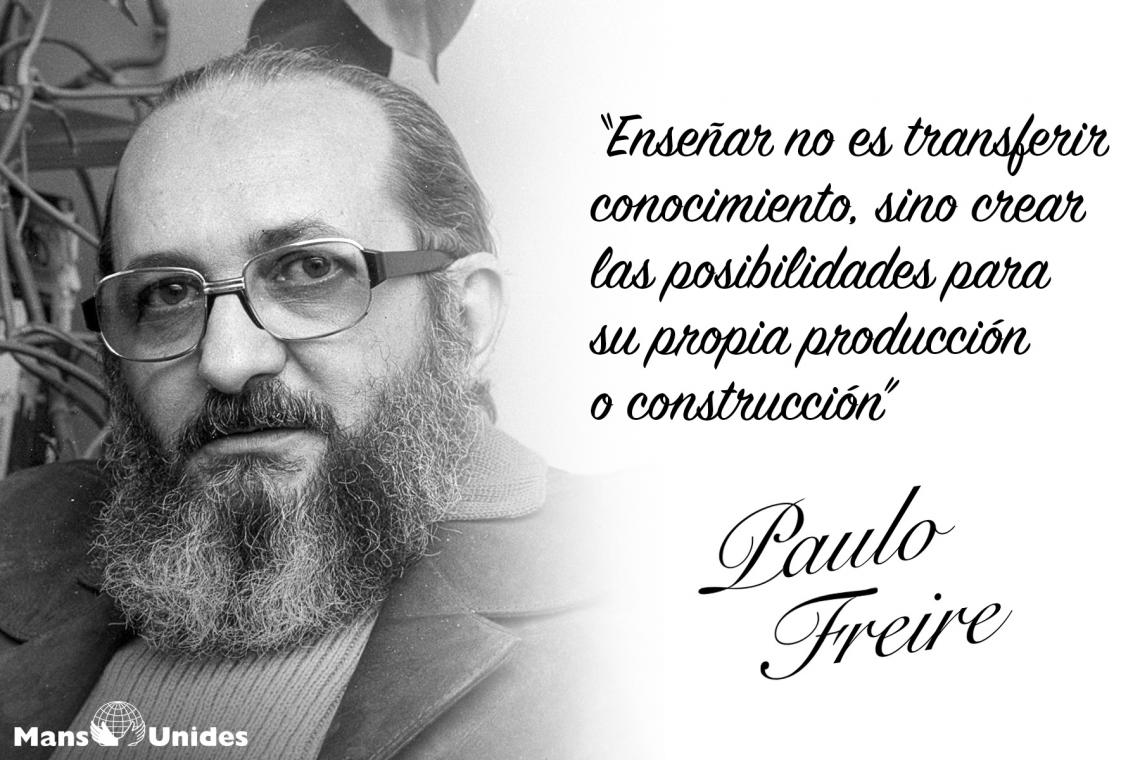 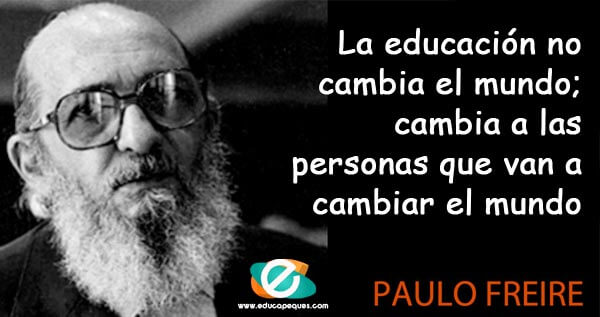